Planning in the ELC
Carradale Primary School
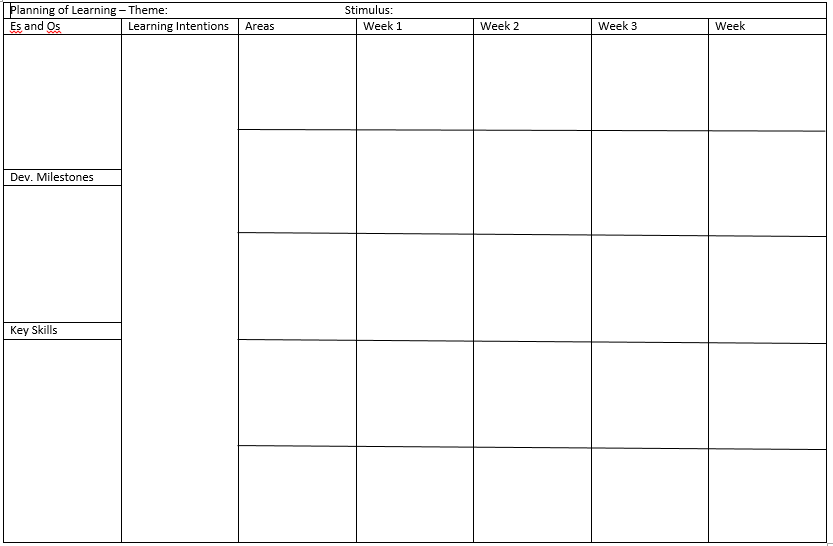 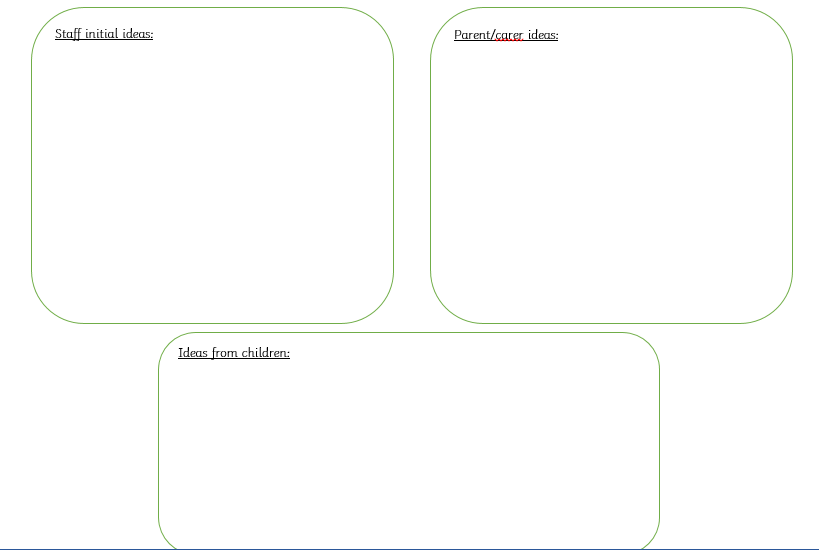 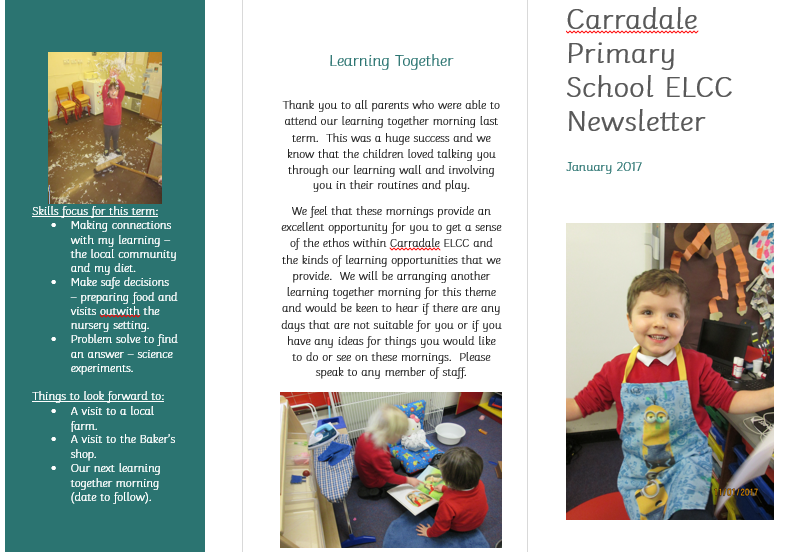 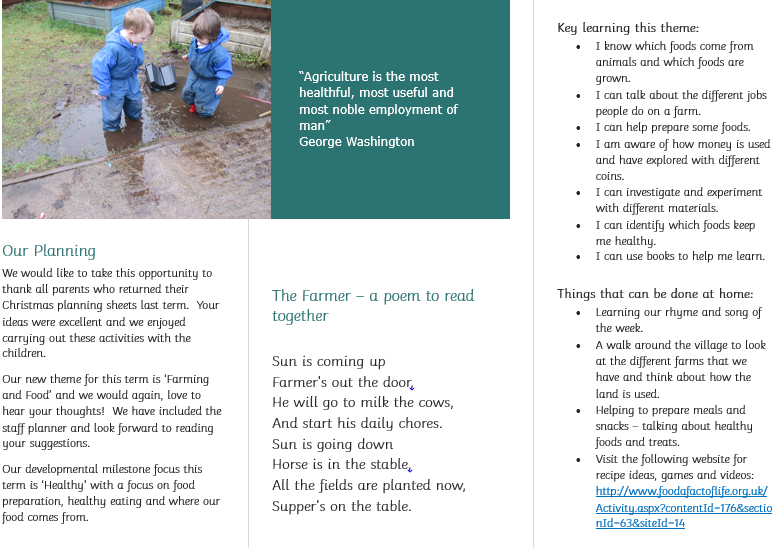 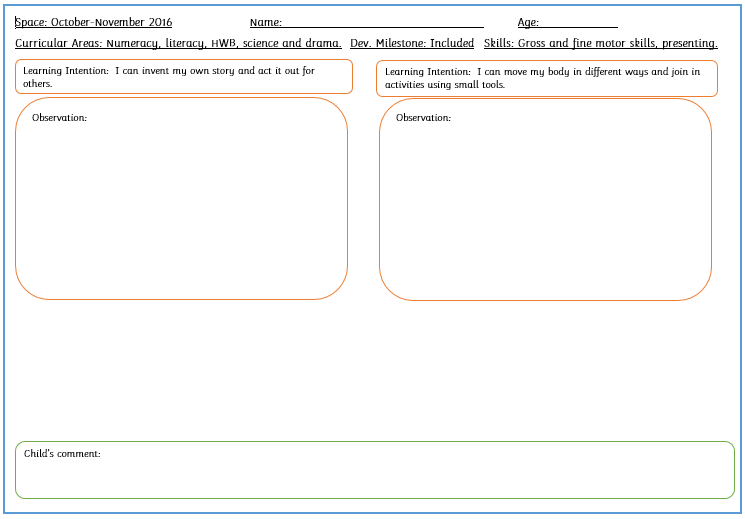 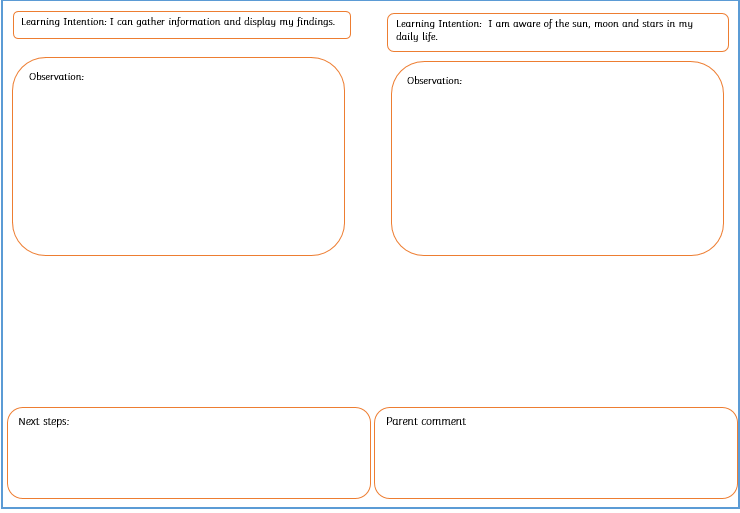